Operating Systems: Principles and Practice
Original slides by: Tom Anderson
https://homes.cs.washington.edu/~tom/Slides/slides.html
Further reading
https://d3s.mff.cuni.cz/files/teaching/nswi004/text.pdf
https://d3s.mff.cuni.cz/teaching/nswi004/
https://homes.cs.washington.edu/~tom/Slides/slides.html
Why OS?
1950’
1970’
1980’
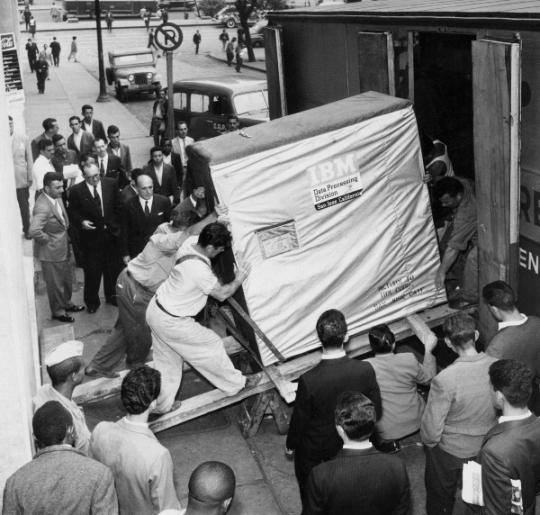 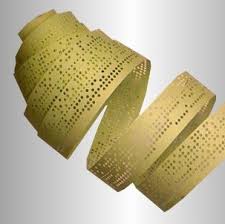 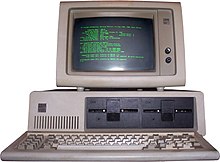 What is an operating system?
Software to manage a computer’s resources for its users and applications
[Speaker Notes: In some sense, OS is just a software engineering problem: how do you convert what the hardware gives you into something that the application programmers want?  
 
For any OS area (file systems, virtual memory, networking, CPU scheduling), begin by asking two questions:
	what’s the hardware interface? (the physical reality)
	what’s the application interface? (the nicer abstraction)
 
We’ve broken it down a bit: we have users and their applications.  You probably already know about libraries – that applications can be linked with code that helps them do their job, e.g., like the C library, with malloc and free and string operations.

But when you write an app, you write it as if it has the entire machine – you don’t need to worry about the fact that there are multiple other apps running at the same time.  It doesn’t crash just because one of those other apps has a bug.  This interface is an abstract virtual machine – an abstraction that allows programmers to ignore the OS.

Much of the OS runs in “kernel mode” – we’ll describe that in the next lecture.  That code provides applications the abstraction of their own dedicated hardware.  And under all of that is another abstraction, that allows the OS to run on a variety of different hardware – this is the HAL.  That way, you can change the underlying hardware, without changing (much of) the OS.

Need to have the various layers coordinate – library makes calls into the kernel to do things, like write file data to the disk, or get a network packet.  But they run in separate domains.

As you look at the code in OS/161, or if you look inside Linux (or any other OS you might find), you’ll see these three categories.  

Kern – kernel code
Userland – system libraries
Kern/arch – machine dependent routines, specific to each different type of CPU


One of the first questions you’ll see in assignment 0 is: how does a system call work?  Where do you find the code to read from a file in userland?  Where do you find the code to read from a file in the kernel?  Where do you find the machine-specific code to read from the physical disk?]
Operating System Roles
Referee:
Resource allocation among users, applications
Isolation of different users, applications from each other
Communication between users, applications
Illusionist
Each application appears to have the entire machine to itself
Infinite number of processors, (near) infinite amount of memory, reliable storage, reliable network transport
Glue
Libraries, user interface widgets, …
[Speaker Notes: Each of these points is pretty complex!  But we’ll see a lot of examples.

90% of the code in an OS is in the glue – but its mostly easy to understand, so we won’t spend any time on it.

Consider the illusion though – you buy a new computer, with more processors than the last one.  But you don’t have to get all new software – the OS is the same, the apps are the same, but the system runs faster.  How does it do that?  You buy more memory – you don’t change the OS, you don’t change the apps, but the system runs faster.  How does it do that?

Part of the answer is that the OS serves as the referee between applications.  How much memory should everyone have?  How much of the CPU?

The OS also has to isolate the different applications and users from each other – if one app crashes, you don’t want it to require a system reboot.  If one user writes a buggy app on attu, you don’t want it to crash the system for everyone else.  How is that even possible?]
Example: File Systems
Referee
Prevent users from accessing each other’s files without permission
Even after a file is deleting and its space re-used
Illusionist
Files can grow (nearly) arbitrarily large
Files persist even when the machine crashes in the middle of a save
Glue
Named directories, printf, …
[Speaker Notes: Ask: Examples of OS as referee?

Examples of OS as illusionist?]
Question
What (hardware, software) do you need to be able to run an untrustworthy application?
Memory protection
Interrupt running application
Privileged mode (OS)
[Speaker Notes: Ask audience for ideas – they’ve taken machine structures.

Answer: need memory protection, but also ability to interrupt a running job.  And to have a privileged mode – capable of changing the memory proection.]
Question
How should an operating system allocate processing time between competing uses?
Give the CPU to the first to arrive?
To the one that needs the least resources to complete?   To the one that needs the most resources?
OS Challenges
Reliability
Does the system do what it was designed to do?
Availability
What portion of the time is the system working?
Mean Time To Failure (MTTF), Mean Time to Repair
Security
Can the system be compromised by an attacker?
Privacy
 Data is accessible only to authorized users
[Speaker Notes: An excuse to define some terms!]
OS Challenges
Portability
For programs:
Application programming interface (API)
Abstract virtual machine (AVM)
For the operating system
Hardware abstraction layer
OS Challenges
Performance
Latency/response time
How long does an operation take to complete?
Throughput
How many operations can be done per unit of time?
Overhead
How much extra work is done by the OS?
Fairness
How equal is the performance received by different users?
Predictability
How consistent is the performance over time?
Early Operating Systems:Computers Very Expensive
One application at a time
Had complete control of hardware
OS was runtime library
Users would stand in line to use the computer
Batch systems
Keep CPU busy by having a queue of jobs
OS would load next job while current one runs
Users would submit jobs, and wait, and wait, and
[Speaker Notes: And wait…]
Time-Sharing Operating Systems:Computers and People Expensive
Multiple users on computer at same time
Multiprogramming: run multiple programs at same time
Interactive performance: try to complete everyone’s tasks quickly
As computers became cheaper, more important to optimize for user time, not computer time
The Kernel Abstraction
Challenge: Protection
How do we execute code with restricted privileges?
Either because the code is buggy or if it might be malicious
Some examples:
A script running in a web browser
A program you just downloaded off the Internet
A program you just wrote that you haven’t tested yet
[Speaker Notes: Not just about OS’es; not just bugs]
A Problem
[Speaker Notes: OK, so you compile your program into an executable image with instructions and data. 

Which of these is the program?  How does it start running?  Well, if its Javascript – no compilation step!  Just interprets the source code.
If its Android, then its compiled into a byte code that is interpreted in software – well, actually, interpreted into short snippets of instructions, with jumps back into the interpreter when done.

If it’s attu, then compiled into x86 instructions. 

What’s to keep the process from overwriting the OS kernel?   Or some other process running at the same time?

What’s to keep it from overwriting the disk?  From reading someone else’s files that are stored on disk?]
Main Points
Process concept
A process is the OS abstraction for executing a program with limited privileges
Dual-mode operation: user vs. kernel
Kernel-mode: execute with complete privileges
User-mode: execute with fewer privileges
Safe control transfer
How do we switch from one mode to the other?
Process Abstraction
Process: an instance of a program, running with limited rights
Thread: a sequence of instructions within a process
Potentially many threads per process (for now 1:1)
Address space: set of rights of a process
Memory that the process can access
Other permissions the process has (e.g., which system calls it can make, what files it can access)
Thought Experiment
How can we implement execution with limited privilege?
Execute each program instruction in a simulator
If the instruction is permitted, do the instruction
Otherwise, stop the process
Basic model in Javascript and other interpreted languages
How do we go faster?
Run the unprivileged code directly on the CPU!
[Speaker Notes: Upsides?  Downsides to this approach?  Essentially what you do in Javascript in a browser – simulate the execution of the script, one line at a time.]
Hardware Support: Dual-Mode Operation
Kernel mode
Execution with the full privileges of the hardware
Read/write to any memory, access any I/O device, read/write any disk sector, send/read any packet
User mode
Limited privileges
Only those granted by the operating system kernel
On the x86, mode stored in EFLAGS register
On the MIPS, mode in the status register
[Speaker Notes: Obviously, you need the part that has full rights to be really reliable!]
A Model of a CPU
A CPU with Dual-Mode Operation
[Speaker Notes: Where do interrupts fit in?]
Hardware Support:Dual-Mode Operation
Privileged instructions
Available to kernel
Not available to user code
Limits on memory accesses
To prevent user code from overwriting the kernel
Timer
To regain control from a user program in a loop
Safe way to switch from user mode to kernel mode, and vice versa
Simple Memory Protection
[Speaker Notes: Second thing]
Privileged instructions
Examples?
Change mode bit in EFLAGs register!
Change which memory locations a user program can access
Send commands to I/O devices
Read data from/write data to I/O devices
Jump into kernel code
[Speaker Notes: Change mode bit in EFLAGs register!
Change which memory locations a user program can access
Send commands to I/O devices
Read data from/write data to I/O devices
Jump into kernel code
…]
Mode Switch
From user mode to kernel mode
Interrupts
Triggered by timer and I/O devices
Exceptions
Triggered by unexpected program behavior
Or malicious behavior!
System calls (aka protected procedure call)
Request by program for kernel to do some operation on its behalf
Only limited # of very carefully coded entry points
[Speaker Notes: Might work better starting with interrupts!]
Device Interrupts
OS kernel needs to communicate with physical devices
Devices operate asynchronously from the CPU
Polling: Kernel waits until I/O is done
Interrupts: Kernel can do other work in the meantime
Device access to memory
Programmed I/O: CPU reads and writes to device
Direct memory access (DMA) by device
Buffer descriptor: sequence of DMA’s
E.g., packet header and packet body
Queue of buffer descriptors
Buffer descriptor itself is DMA’ed
[Speaker Notes: OK, a quick tour of I/O.  Without I/O, can’t do much of anything!]
System Calls
Creating and managing processes
fork, exec, wait
Performing I/O
open, read, write, close
Communicating between processes
pipe, dup, select, connect
Mode Switch
From kernel mode to user mode
New process/new thread start
Jump to first instruction in program/thread
Return from interrupt, exception, system call
Resume suspended execution
Process/thread context switch
Resume some other process
User-level upcall (UNIX signal)
Asynchronous notification to user program
How do we take interrupts safely?
Interrupt vector
Limited number of entry points into kernel
Atomic transfer of control
Single instruction to change: 
Program counter
Stack pointer
Memory protection
Kernel/user mode
Transparent restartable execution
User program does not know interrupt occurred
Interrupt Vector
Table set up by OS kernel; pointers to code to run on different events
[Speaker Notes: Note: by “processor register” I do not mean %eax.  Rather – these are special purpose registers.]
Concurrency
Motivation
Operating systems (and application programs) often need to be able to handle multiple things happening at the same time
Process execution, interrupts, background tasks, system maintenance 
Humans are not very good at keeping track of multiple things happening simultaneously
Threads are an abstraction to help bridge this gap
Definitions
A thread is a single execution sequence that represents a separately schedulable task
Single execution sequence: familiar programming model
Separately schedulable: OS can run or suspend a thread at any time
Protection is an orthogonal concept
Can have one or many threads per protection domain
How?
Queue of threads ready to execute
Schedueler select one of them and let it run on processor for a certain time, then switch another
Which one to select? Good question:-)
Responsiveness, throughput, efficiency requirements
Requirements may differ (realtime / batch / interactive)
Priorities (static / dynamic)
Fair share, shortest job first, Round robin,…
Thread Abstraction
Infinite number of processors
Threads execute with variable speed
Programs must be designed to work with any schedule
[Speaker Notes: Execution model: each thread runs on a dedicated virtual processor with unpredictable and variable speed.]
Thread Data Structures
Thread Lifecycle
[Speaker Notes: Labels should be thread_create() not sthread_create, etc.]
Synchronization
[Speaker Notes: NOTE to instructors: it is helpful to walk through an example such as readers/writers locks for illustrating the use of condition variables.  I haven’t included it in these slides, as I usually take a class to do that example on the board – showing what happens as multiple threads stop at various points during the execution and other threads run.]
Synchronization Motivation
When threads concurrently read/write shared memory, program behavior is undefined
Two threads write to the same variable; which one should win?
Thread schedule is non-deterministic
Behavior changes when re-run program
Compiler/hardware instruction reordering
Multi-word operations are not atomic
[Speaker Notes: To solve any of these, you need synchronization. 

You want program behavior to be a specific function of input – not of the sequence of who went first.

You want the behavior to be deterministic – not to vary from run to run

Even if you ignore those, the compiler will mess you up bad (compared to what you think will happen)

And even If you ignore that, the hardware will mess you up bad.]
Too Much Milk Example
Definitions
Race condition: output of a concurrent program depends on the order of operations between threads
Mutual exclusion: only one thread does a particular thing at a time
Critical section: piece of code that only one thread can execute at once  
Lock: prevent someone from doing something
Lock before entering critical section, before accessing shared data
Unlock when leaving, after done accessing shared data
Wait if locked (all synchronization involves waiting!)
Too Much Milk, Try #1
Correctness property
Someone buys if needed (liveness)
At most one person buys (safety)
Try #1: leave a note
if (!note)
	  if (!milk) {
          leave note
          buy milk
          remove note
      }
[Speaker Notes: What can go wrong?  

Thread A, Thread B]
Too Much Milk, Try #2
Thread A

leave note A
if (!note B) {
    if (!milk)
        buy milk
}
remove note A
Thread B

leave note B
if (!noteA) { 
    if (!milk)
        buy milk
}
remove note B
[Speaker Notes: What can go wrong?  Starvation]
Lessons
Solution is complicated
“obvious” code often has bugs
Peterson Algorithm

// Indicate the intent to enter the critical section
bIWantToEnter = true; 
// Be polite and act as if it is not our 
// turn to enter the critical section 
iWhoseTurn = HIS_TURN; 
// Wait until the other process either does not 
// intend to enter the critical section or 
// acts as if its our turn to enter 
while (bHeWantsToEnter && (iWhoseTurn != MY_TURN)) { } 
// Code of critical section comes here ... 
bIWantToEnter = false;
Roadmap
Locks
Lock::acquire
wait until lock is free, then take it
Lock::release
release lock, waking up anyone waiting for it
At most one lock holder at a time (safety)
If no one holding, acquire gets lock (progress)
If all lock holders finish and no higher priority waiters, waiter eventually gets lock (progress)
[Speaker Notes: Bounded waiting]
Too Much Milk, #4
Locks allow concurrent code to be much simpler:
lock.acquire();
if (!milk) 
    buy milk
lock.release();
Virtual Memory
Simple Memory Protection
Base and Bounds
[Speaker Notes: Second thing]
Towards Virtual Addresses
Problems with base and bounds?
Expandable heap?  
Expandable stack?
Memory sharing between processes?
Non-relative addresses – hard to move memory around
Memory fragmentation
How to get more memmory than currently available?
Virtual Addresses
Translation done in hardware, using a table
Table set up by operating system kernel
[Speaker Notes: On every instruction!

Table of instructions set up by the kernel: similar idea to buffer descriptor queue for I/O]
Main Points
Address Translation Concept
How do we convert a virtual address to a physical address?
Flexible Address Translation
Base and bound
Segmentation
Paging
Multilevel translation
Efficient Address Translation
Translation Lookaside Buffers
Virtually and physically addressed caches
Address Translation Concept
Address Translation Goals
Memory protection
Memory sharing
Shared libraries, interprocess communication
Sparse addresses
Multiple regions of dynamic allocation (heaps/stacks)
Efficiency
Memory placement
Runtime lookup
Compact translation tables
Portability
Paged Translation
Manage memory in fixed size units, or pages
Finding a free page is easy
Bitmap allocation: 0011111100000001100
Each bit represents one physical page frame
Each process has its own page table
Stored in physical memory
Hardware registers
pointer to page table start
page table length
[Speaker Notes: Simpler, because allows use of a bitmap.  What's a bitmap?
       001111100000001100
Each bit represents one page of physical memory -- 1 means allocated, 0 means unallocated.  Lots simpler than base&bounds or segmentation]
Paged Translation (Abstract)
Paged Translation (Implementation)
Paging Questions
Can we share memory between processes?
Set entries in both page tables to point to same page frames
Need core map of page frames to track which processes are pointing to which page frames (e.g., reference count)
What if page size is very small?
What if page size is very large?
Internal fragmentation: if we don’t need all of the space inside a fixed size chunk
[Speaker Notes: Means lots of space taken up with page table entries.]
Segmentation
Segment is a contiguous region of virtual memory
Each process has a segment table (in hardware)
Entry in table = segment
Segment can be located anywhere in physical memory
Each segment has: start, length, access permission
Processes can share segments
Same start, length, same/different access permissions
Segmentation
[Speaker Notes: This should seem a bit strange: the virtual address space has gaps in it!  Each segment gets mapped to contiguous locations in physical memory, but may be gaps between segments.
 
This is a little like walking around in the dark, and there are huge pits in the ground where you die if you step in the pit.
 
But! of course, a correct program will never step off into a pit, so ok.
 
A correct program will never address gaps; if it does, trap to kernel and then core dump. Minor exception: stack, heap can grow.  In UNIX, sbrk() increases size of heap segment.  For stack, just take fault, system automatically increases size of stack. 
 
Detail: Protection mode in segmentation table entries.  For example, code segment would be read-only (only execution and loads are allowed).  Data and stack segment would be read-write (stores allowed).
 
What must be saved/restored on context switch?  Typically, segment table stored in CPU, not in memory, because it’s small.
Contents must be saved/restored.]
Segmentation
Pros?
Can share code/data segments between processes
Can protect code segment from being overwritten
Can transparently grow stack/heap as needed
Can detect if need to copy-on-write
Cons?
Complex memory management
Need to find chunk of a particular size
May need to rearrange memory from time to time to make room for new segment or growing segment
External fragmentation: wasted space between chunks
Paged Segmentation
Process memory is segmented
Segment table entry:
Pointer to page table
Page table length (# of pages in segment)
Access permissions
Page table entry:
Page frame
Access permissions
Share/protection at either page or segment-level
Paged Segmentation (Implementation)
A Preview: MIPS Address Translation
Software-Loaded Translation lookaside buffer (TLB)
Cache of virtual page -> physical page translations
If TLB hit, physical address
If TLB miss, trap to kernel
Kernel fills TLB with translation and resumes execution
Kernel can implement any page translation
Page tables
Multi-level page tables
Inverted page tables
…
A Preview: MIPS Lookup
Page/Cache Replacement Policy
On a page/cache miss, how do we choose which entry to replace?
Assuming the new entry is more likely to be used in the near future
In direct mapped caches, not an issue!

Policy goal: reduce cache misses
Improve expected case performance
Also: reduce likelihood of very poor performance
A Simple Policy
Random?
Replace a random entry

FIFO?
Replace the entry that has been in the cache the longest time
What could go wrong?
FIFO in Action
Worst case for FIFO is if program strides through memory that is larger than the cache
MIN, LRU, LFU
MIN
Replace the cache entry that will not be used for the longest time into the future
Optimality proof based on exchange: if evict an entry used sooner, that will trigger an earlier cache miss
Least Recently Used (LRU)
Replace the cache entry that has not been used for the longest time in the past
Approximation of MIN
Least Frequently Used (LFU)
Replace the cache entry used the least often (in the recent past)
Clock Algorithm: Estimating LRU
Periodically, sweep through all pages
If page is unused, reclaim
If page is used, mark as unused
Nth Chance: Not Recently Used
Instead of one bit per page, keep an integer
notInUseSince: number of sweeps since last use
Periodically sweep through all page frames
if (page is used) {
    notInUseSince = 0;
} else if (notInUseSince < N) {
    notInUseSince++;
} else {
     reclaim page;
}
Implementation Note
Clock and Nth Chance can run synchronously
In page fault handler, run algorithm to find next page to evict
Might require writing changes back to disk first
Or asynchronously
Create a thread to maintain a pool of recently unused, clean pages
Find recently unused dirty pages, write mods back to disk
Find recently unused clean pages, mark as invalid and move to pool
On page fault, check if requested page is in pool!
If not, evict that page